פיתוח ותיקוף שיטה מולקולארית לאבחנה מבדלת בין נגיף ווריצלה מזן הבר לזן חיסון לצורכי בירורים  קליניים  ולמחקר
שם הסטודנט :אדר שבת
פרויקט מחקר במדעי החיים (20567) 
שם המנחה: דר' שרה דברת
המרכז הארצי לנגיפי שלבקת
בית חולים שיבא- תל השומר
מבנה הנגיף
בעל DNA   דו גדילי קווי  באורך 125 kb.  
 קוטר חלקיק בשל: nm 180-200 [1-2].
 ארבעה מרכיבים עיקריים (מהפנים כלפי חוץ).
ליבה הנושאת גנום ואנזימים נגיפיים שמאפשרים את הכפלת הDNA  הנגיפי בגרעין התא המאכסן [3]. 
קופסית איקוזהדרלית המורכבת מ-162 קפסומרים.
,טגומנט –מעטה חלבוני הכולל חלבונים הדרושים להפעלת תיעתוק של גנים נגיפיים.
 מעטפת  ממבראנלית הנושאת גליקופרוטאינים המעורבים בחדירה לתא.
מבנה נגיף –צלום במיקרוסקופ אלקטרונים מול איור סכמתי
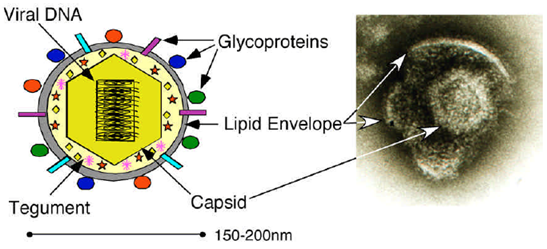 מחלות הנגרמות על ידי הנגיף
נגיף ה-VZV הוא הגורם האתיולוגי עבור שתי מחלות , אבעבועות רוח (varicella) ושלבקת חוגרת (shingles;herpes zoster).

 מחלת אבעבועות הרוח מהווה מחלה ראשונית החלה לאחר החשיפה הראשונה לנגיף , במהלכה מתבסס זיהום לטנטי לכל החיים.

 הנגיף הלטנטי יכול לעבור שפעול אנדוגני בגנגליונים של תאי עצב סנסוריים לאורך חוט השדרה ,לרוב בשלב מאוחר יותר בחיים , ולגרום למחלת השלבקת חוגרת.
מחזור חיי הנגיף
הדבקה ראשונית ב-VZV מתרחשת עקב שאיפת אירוסול למערכת הנשימה או עקב מגע עם נוזל משלפוחית של אדם נגוע בנגיף [4].
החדירה לתאים מתרחשת באמצעות איחוי מעטפת הנגיף עם ממברנת התא או על ידי אנדוציטוזה.
חלבוני הנגיף (ORF 4,10,62) הממוקמים בטגומנט מוסעים יחד עם הקופסית אל גרעין התא , ושם משמשים כמאתחלי שעתוק של הגנים הנגיפיים [6-7].
התרגום נעשה בציטופלסמה והתוצרים החלבוניים מוסעים חזרה לגרעין.
שכפול הגנום הנגיפי
מולקולת ה-DNA  הנגיפי עוברת התעגלות מיד  לאחר חדירת הנגיף לתא ,כאשר הנוקלאוטידים בקצוות הגנום מסייעים לכך.

בגרעין התא הגנום  הנגיפי משוכפל במנגנון המעגל המסתובב [10],כך שנוצרים קונקטמרים. 

קיימים רצפים המסייעים בחיתוך הקונקטמרים  על ידי נוקלאזות ליצירת DNA המכיל בקצותיו רצפים המסייעים באריזה [1].
יצירה ושחרור של נגיף
חלבוני נגיף חודרים לגרעין התא ומתארגנים ביחד עם גנום נגיפי לליבה עטופה בקופסית אקוזהדרלית .
הקופסית רוכשת מעטפת מממברנת הגרעין הפנימית, ומניצה אל המרווח שבין שתי ממברנות הגרעין.
לאחר התאחות נוספת  עם ה- RER משתחרר נוקלאוקפסיד עירום מהמעטפת אל הציטופלסמה.
הגליקופרוטאינים  של הנגיף מסונתזים ב-RER ומוסעים לרשת הטרנס גולג'י (TGN) [11].
הגליקופרוטאינים מתמקמים בבועית אריזה בחלקה הפנימי ,הקעור.  תחת אזור זה מתמקמים גם חלבוני הטוגומנט של הנגיף.
במקביל מתמקמים חלבונים תאיים באזור החיצוני ,הקמור, של בועית  האריזה וכאשר זו עוטפת את הנוקלאקפסיד הוא ימצא כלוא בתוך  ממברנה כפולה כאשר הממברנה הצמודה אליו נושאת את הגליקופרוטאינים הנגיפיים  והיא תהווה לבסוף את המעטפת של הנגיף ,וזו שמעליה נושאת חלבונים תאיים.
הבועית מתאחה לבסוף עם ממבראנת התא ומשתחרר חלקיק נגיפי בשל אל מחוץ לתא (אקסוציטוזה)
נגיפים מדביקים אינם משתחררים בתנאי תרבית
בתרבית תאים החלבון (MPRci)cation-independent mannose 6-phosphate receptor ממוקם בצידה הקמור ,החיצוני, של הבועית העוטפת את הנגיף. 
חלבון זה מסייע בהתאחות הבועית עם ליזוזום הנושא רצפטור לחלבון זה.
בליזוזום הנגיף עובר דגרדציה בסביבה חומצית ומשוחרר אל המדיום באקסוציטוזה [12]. מסיבה זו הנגיף המשתחרר בתנאי תרבית ברובו חסר כושר הדבקה . 
תאי אפידרמיס הומאניים בעור אינם מבטאים את הרצפטור לחלבון MPR ,ולכן נגיפי VZV שנוצרו בתאי אפידרמיס לא מתאחים עם הליזוזום  ועל כן  משוחררים כנגיפים מדביקים  באופן מתמשך לחלל הבין תאי.
הדבקה ראשונית והתפתחות מחלת אבעבועות רוח
לאחר מחזור ראשון של התרבות בתאי האפיתל של מערכת הנשימה, מגיעים הנגיפים למחזור הדם ומתרחשת ורמיה ראשונה. בעקבותיה הנגיף מגיע לאיברים נוספים כמו כבד וטחול ומתרחשת ורמיה שנייה.
 הנגיף מדביק לימפוציטים מסוג  T מתוך תאי peripherial blood mononuclear cells  (PBMC) [13]המשמשים גם ככלי התעבורה להסעת הנגיף לעור.
 בעור הנגיף מתרבה בתאי האפידרמיס ,שהם איבר המטרה שלו ,וגורם לאיחוי תאים וליצירת השלפוחיות האופייניות - האבעבועות.
זמן הדגירה הארוך, 21-10 יום [14], משקף את המסלול המורכב שעובר הנגיף  עד הגעתו  אל העור ומושפע  גם מהזמן שלוקח לנגיף להתגבר על התגובה החיסונית החזקה של מערכת החיסון המולד בתאי האפידרמיס [1], המתבטאת בין היתר בעליה במסלולי העברת האותות של גורמי IFN  ו- NF-kB תאיים [14].
מאפייני המחלה
הפרשת הנגיפים לסביבה מתחילה מספר ימים לפני הופעת הפריחה. במידה ומערכת החיסון לא מצליחה להגביל את התרבות הנגיף לרקמות המודבקות בלבד, תיתכן הדבקה של רקמות נוספות בהן הריאות, הכבד, מערכת העצבים המרכזית (CNS) ואברים נוספים [15].
 החולה סובל מחולשה וחום הנמשכים כל עוד מתפתחות שלפוחיות חדשות.
סיבוכים ממחלת אבעבועות הרוח
סיבוכים מקומיים שהשכיח בהם הוא זיהום בקטריאלי משני של השלפוחיות האופייניות, לעיתים קרובות על ידי Staphylococcus aureus   או Streptococcus pyogenes שיכולים לחדור עקב נזק לעור.
סבוכים כלליים כגון דלקת ריאות סטפילוקוקית או סטרפטוקוקית, דלקת מפרקים או דלקת של לשד העצמות. הסיבוכים השניים בשכיחותם אצל פרטים בריאים הם סיבוכים נוירונאליים כגון דלקת המוח (encephalitis) ואטקסיהאסטרוציטומה (cerebellar ataxia).
אצל מבוגרים ,רוב התמותה ממופע ראשוני זה של הנגיף, נובעת מדלקת ריאות המתפתחת זמן קצר לאחר הופעת הפריחה ,וללא טיפול תרופתי אנטיוויראלי ,מתפשטת מהר עקב היפוקסיה. כמו כן, לדלקת המקושרת לנגיף מתווספת לעיתים קרובות גם דלקת כבד שעלולה להוביל לכשל בפעולתו
ראקטיבציה של נגיף לטנטי –מופע של שלבקת חוגרת
במופע הראשוני הנגיף עובר לגנגליונים של תאי העצב סנסוריים באמצעות נדידה אחורה,retrograde migration,  דרך אקסונים של תאי עצב סנסוריים המסתיימים בדרמיס.
שלבקת חוגרת מופיעה עקב שפעול של VZV כתוצאה מהחלשת מערכת החיסון , בדרך כלל בגיל מבוגר או עקב הדבקות בפתוגנים, לחץ נפשי, טיפולי כמותרפיה וכו'.
הנגיף מתחיל להתרבות בתאי העצב כאשר נגיפים חדשים נעים, בקצב של 13 ס"מ ליום, דרך האקסונים אל הדרמטום המהווה אזור בעור המעוצבב על ידי הגנגליון הנושא את הנגיף בצורה הלטנטית [2] 
 שלבקת חוגרת מתבטאת במופע  שלפוחיות צפוף בדומה למופע האבעבועות [16]. 
חלבוני נגיף וגופיפי הסגר מצויים בתוך תאי עצב קטנים בדרמיס.
פגיעה בעובר
בנשים הרות, בעיקר  בשליש הראשון של ההיריון, הנגיף יכול לעבור דרך השליה לעובר המתפתח, להדביק תאי עצב בעמוד השדרה של המערכת העצבית המתפתחת ועקב כך לפגוע בהתפתחות מערכת העצבים האוטונומית ולגרום לבעיה התפתחותית ונזקים בלתי הפיכים כגון עיוורון ,גפיים מעוותות ופיגור שכלי [14].
מחזור חיי הנגיף –תיאור סכמתי
חיסון
ב-1974 דווח על פיתוח של חיסון המורכב מנגיף VZV  חי-מוחלש.
. הנגיף המשמש לחיסון , המכונה Oka-P בודד מתרבית תאי ריאה של ילד בן 3 בשם Oka שחלה במחלת אבעבועות רוח טיפוסית. זן החיסון המוחלש קרוי בהתאם לכך- Oka-V ומוסחר תחת שתי גרסאות יצרן , Varivax ו- [2] Varilrix.
 בישראל מחסנים ב-Varilrix, אשר הוכנס לשגרת החיסונים ב-2008. 
הוועדה לחיסונים של משרד הבריאות המליצה לאחרונה על חיסון האוכלסייה המבוגרת בגיל 60 ומעלה כנגד מופע של שלבקת חוגרת (Zostavax )[29,30]
 החיסון מבוסס גם הוא  על נגיף חי מוחלש מזן OKA אך מכיל כמות נגיף גדולה  פי 14 מזה  הניתן לילדים למניעת אבעבועות רוח.
יצירת לטנטיות מזן חיסון
דווח בספרות כי זן החיסון  מסוגל  להגיע לגנגליון,וליצור הדבקה לטנטית[25] . 
במתחסנים צעירים ייתכן מופע  קל של שלפוחיות ובמקרים נדירים דווח גם על שלבקת חוגרת ממקור של זן חיסון אשר התפתחה מספר שנים לאחר החיסון. ייתכן כי מופעים אלו נובעים מדיכוי של מערכת החיסון כמו גם מהאימונוגניות המופחתת של  החיסון , מה שמוביל להפחתת יכולת הפעולה של מערכת החיסון הנרכש כנגד [16,17] VZV.
הבדלים מולקולאריים בין זן חיסון לזן פראי
ההבדלים בין זן בר לזן החיסון, מבוססים על הבדלים נקודתיים המכונים-( SNP's)single nucleotidepolymorphism.
 ידועים כ- 42 הבדלים נקודתיים כאלו .
בגן ORF 62 ,המקודד לחלבון מוקדם מידי מפעיל תעתוק ,נמצאו שלושה אתרים כאלו בעמדות 106262,107252,10811,המהווים את הבסיס לטכנולוגיות הבדלה שונות [18].
 מוטציית החלפה T-->C בעמדה 106262,הנעדרת אצל כל זני הבר הידועים מייצרת אתר הגבלה לאנזים SmaI שלא קיים בזן הבר ומשמשת לכן סמן יעיל להבחנה בין זני החיסון לבין זני הבר  באמצעות מפת אנזימי הגבלה [19].
הבדלים אלו משמשים בסיס גם בשיטות הבדלה המבוססות על טכנולוגיית  PCR [17,19,20]
מטרות המחקר
בסוס שיטה מעבדתית לאפיון דגימות DNA  חיוביות לVZV- כמשתייכות לזן חיסון או לזן בר.

 תקוף השיטה ובדיקת התאמתה לבדיקות קליניות .
חשיבות המחקר
מאחר והחיסון הוכנס לשגרת החיסונים בשנת 2008  עדיין אין הצטברות של ידע רב בדבר ההשלכות של החיסון החי מוחלש על מתחסנים ,אשר בשלב מאוחר יותר בחייהם יהפכו למדוכאי חיסון בעקבות מחלות סרטניות או השתלות איברים.
אוכלוסיית המבוגרים נחשפת בשנים האחרונות למנה מוגברת של חיסון חי מוחלש ועדיין אין מידע רב אודות השפעת החיסון על סביבת המתחסן .
קלינאים חושדים  באפשרות שמקרי מחלה מסוימים  נגרמים מזן חיסון ומעוניינים לברר זאת.
חשוב איפוא לבסס  ולתקף במעבדה  תבחין המאפשר את יכולת האבחנה בין זן חיסון לזן בר,  על מנת לספק את השירות  כאשר מתעוררת שאלה למקור הנגיף בחולה ספציפי. 
פיתוח תבחין יאפשר  לסרוק דגימות עבר החל מזמן השימוש בחיסון החי מוחלש על מנת לאמוד באם אירעו בעבר מקרי  תחלואה מזן חיסון, לאור העובדה שבמעבדה לנגיפים נשמרים דגימות DNA  חיוביות לנגיף.
תוכנית עבודה
פיתוח מערכת de novo ,מבוססת רצוף, עבור שני אתרי snp בגן  ORF 62.
האתרים שנבחרו הם עמדות  108111 ו-106262 על סמך מחקר שמצא כי  ההבדלים באתרים אלו יציבים יותר מאזורי snp אחרים (18). היתרונות בטכנולוגיה זו :- קבלת תשובה חד משמעית ברורה-השיטה זולה מבחינת  המרכיבים הנדרשים לבצועה - כשמדובר בדגימות בודדות אינה דורשת עבודה מאומצת .
לצורך זה נאתר פריימרים מתאימים בסביבת שני אתרים אלו אשר ימקמו את אזור השינוי במרכז האזור הנבחר ויאפשרו הגברת מקטעים בגודל של 500 בסיסים לערך .
פרימרים אלו ישמשו הן לצורך ההגברה והן לצורך הרצוף כך שנקבל תוצר רצוף כפול משני הגדילים, עבור כל אתר. 
אנליזה של תוצרי הרצוף תבוצע על ידי שימוש בתוכנה ביואינפורמטית ייעודית המכונה Sequencher  , באמצעותה מתאפשרת השוואה של תוצאות הריצוף מכל אחד מהגדילים לזן בר ולזן חיסון וכך  ניתן יהיה לאפיין דגימת DNA ספציפית ולשייך אותה לזן בר או לזן חיסון.
הקמת מערכת הניסוי
תוכנית עבודה-המשך
לאחר פתוח התבחין יהיה צורך בתיקופו על ידי בדיקתו על מספר דגימות DNA  ממקור קליני  על מנת לוודא שמקור הדגימה הקלינית ומספר העותקים הספציפיים המצוי בה אינו משפיע על היכולת לקבל תוצר רצוף המאפשר את אפיון ה DNA שבדגימה .במידה ונמצא כי המבחן תקף נפנה לאפיין דגימות DNA  נוספות שנשלחו ,לצורך מטרה זו ,למעבדה המרכזית לנגיפים .מטרות הפרויקט בהרחבה הן איפוא כדלקמן.
1. הקמת מערכת לריצוף  שני אזורים סביב שני  Snp's  בגן הנגיפי ORF62   המבדילים בין זן חיסון לזן בר של נגיף האבעבועות (VZV) .
2. אפיון דגימות קליניות חיוביות שמקורן   מאזורי גוף שונים לצורך תיקוף  השיטה .
3. אפיון דגימות חיוביות ל-VZV אותן התבקשנו לזהות כמשתייכות לזן בר או לזן חיסון .
הרכב הדגימות לצורך בדיקת המערכת
סוג הדגימות בהן השתמשנו  לצורך הקמת מערכת הניסוי היו :
אצווה של זן חיסון מתוצרת חברת GSK (תסומן כ-GSK).

2. תאים שהודבקו בזן חיסון ((Oka. (תסומן כ-Oka).

3. דגימה קלינית שנמצאה חיובית ל-VZV מפרט שלא חוסן . ומכאן שה-DNA שבודד מדגימה קלינית זו מייצג נגיף  זן הבר. (תסומן כ-5005WT )

4. דגימה קלינית  נוספת שנמצאה חיובית  ל-VZV  מפרט  שלא חוסן  ועל כן מייצגת זן בר ( תסומן כ-WT3465)
תוצאות
שימוש בפרימרים שנבחרו מאפשר קבלת תוצר PCR יחיד בגודל מתאים עבור שני אתרי SNP’s
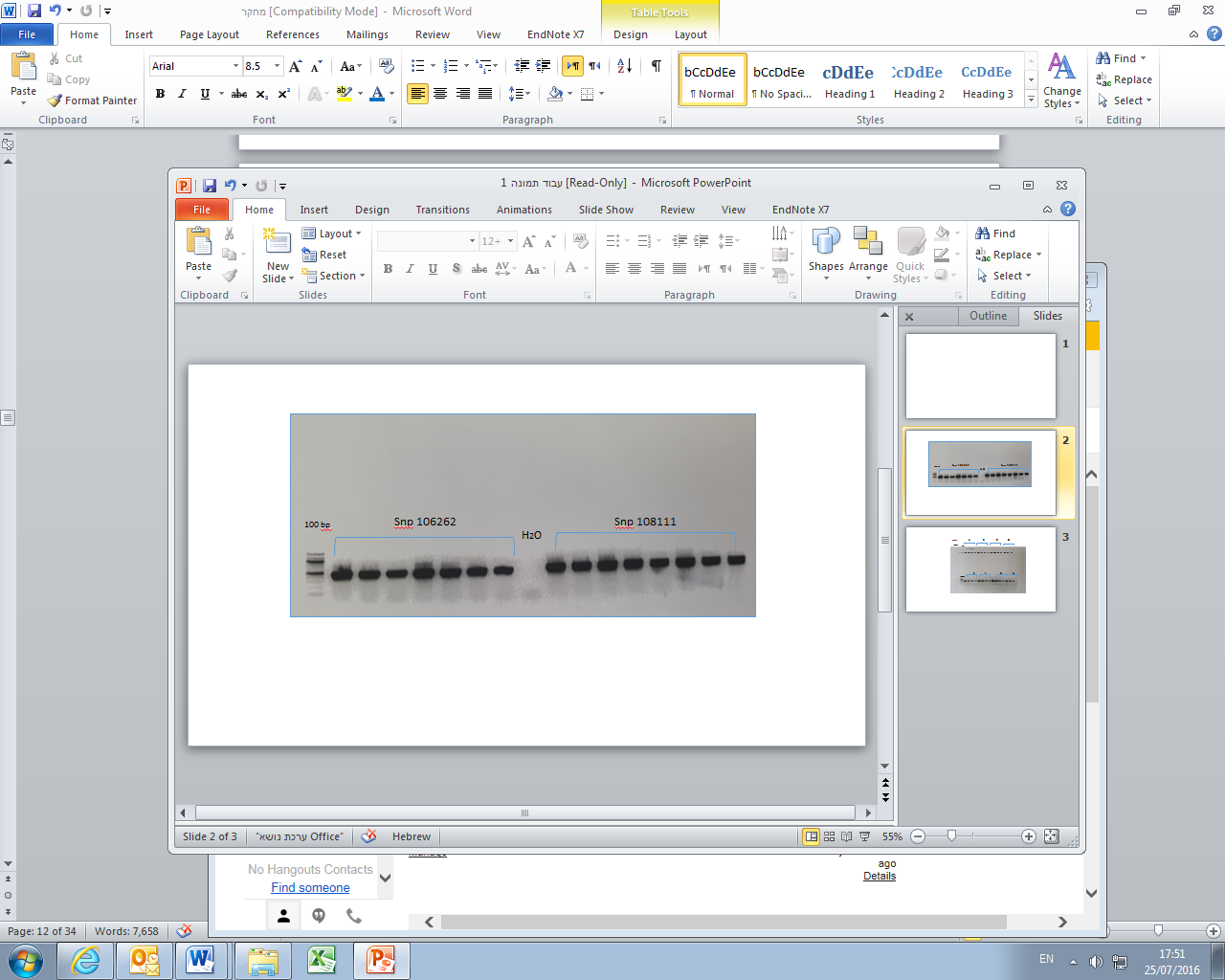 רצוף דגימות המייצגות זן פראי וזן חיסון :עמדה 106262
קביעת הרצף בעמדה  106262 .
DNA המייצג זן בר (WT5005, WT3465) מוצג ב-4 שורות עליונות
 DNA המייצג זן חיסון GSK,OKA) מוצג ב-4 שורות תחתונות 
מוטצית ההחלפה  T -- >C מודגשת בשחור .
ניתן לזהות בבירור נוכחות הבסיס T בזן פראי לעומת הבסיס C בזן החיסון
רצוף דגימות המייצגות זן פראי וזן חיסון :עמדה108111
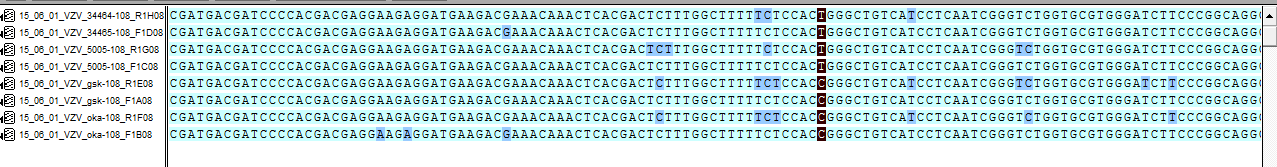 קביעת הרצף בעמדה  108111 
DNA המייצג זן בר (WT5005, WT3465)מוצג ב-4 שורות עליונות
DNA המייצג זן חיסון GSK,OKA) מוצג ב-4 שורות תחתונות 
מוטצית ההחלפה  T -- >C מודגשת בשחור .
תוצאות-סכום ביניים
ן חיסון C
מהתוצאות המוצגות לעיל עולה כי ניתן להבחין בבירור בשוני בעמדות 106262 ו-108111 בין זן חיסון לזן בר כאשר בזן חיסון בעמדות אלו נמצא הבסיס C ואלו בזן בר נמצא הבסיס T. כל הרצף מסביב לעמדות אלו, קטע של 500 בסיסים לערך ,זהה לחלוטין בין זן החיסון לזן הבר. תוצאות אלו מראות כי ניתן להשתמש בטכניקת הרצוף לצורך הערכת  נגיף כזן בר או כזן חיסון .לאור נתונים אלו הוחלט כי השיטה מאפשרת זיהוי ברור.
תקוף בעזרת אפיון דגימות קליניות שונות לנוכחות זן בר או זן חיסון
תקוף שיטת הרצוף  בוצעה על ידי רצוף DNA שהופק מ-14 דגימות קליניות שונות שאובחנו חיוביות לנגיף VZV  והמייצגות כמויות שונות של עותקי נגיף כפי שמשתקף  בערכיct –cycle threshold . הקריטריונים לבחירת הדגימות היו כלהלן :
1. הדגימות אומתו כחיוביות עבור VZV ומייצגות  ערכי ct נמוכים וגבוהים. 
2. הדגימות נלקחו מפרטים אשר נולדו  לאחר שנת 2008 ועל כן חוסנו, תיאורטית ,לפחות במנה אחת מתוך שתי מנות החיסון הנדרשות על פי פרוטוקול משרד הבריאות. נלקחו דגימות הן מפרטים בעלי מערכת חיסונית מוחלשת והן מפרטים בעלי מערכת חיסונית תקינה. 
.
הרכב וסוג דגימות לצרכי תיקוף
סכום תוצאות תיקוף: רצוף  דגימות קליניות
רצוף דגימות שנשלחו לבירור  : סכום
בהתאם לממצאים לעיל ,  נראה כי מערכת הניסוי  מספקת מענה ברור לשאלת זהות תוצר הPCR -  כמשתייך לזן בר או לזן חיסון ולכן  פנינו  לבדוק דגימות שנשלחו  למעבדה לצורך בירור האם מדובר בזן הבר או בזן החיסון. מקור דגימות אלו הם בפרטים אשר פתחו נגע זמן קצר לאחר החיסון או  בסמיכות לחשיפה לפרט אחר אשר קבל חיסון  ולכן התעוררה השאלה האם אירע מקרה של הדבקה  מזן החיסון או פתוח  נגע עקב קבלת חיסון . 
עבור דגימות אלו בוצע רצוף עבור שני אתרי SNP.
תוצאות הראו זן בר עבור כל ארבעת הדגימות בשני האתרים .
התוצאות מסוכמות בטבלה להלן .


 
,
תוצאות ריצוף  דגימות שנשלחו לאפיון כזן חיסון או זן בר
.
דיון ומסקנות
בעבודה זו ביססנו שיטה לאפיון בדודי נגיף VZV ,מדגימות קליניות, כמשתייך לזן בר או לזן חיסון  באמצעות ריצוף. השיטה נמצאה יעילה ומתאימה למטרה זו .

השיטה תוקפה על ידי בדיקתה על 14 דגימות קליניות שונות שהתקבלו מבידודים קליניים מנגעים ומנוזלי עמוד שדרה. נמצא כי ניתן לקבל תוצר PCR  וזיהוי ברור גם כאשר הבידוד המקורי נעשה מנוזל עמוד שדרה ,הידוע כנושא מספר מועט של עותקי גנום נגיפי . בכל הדגימות התקבל זיהוי ודאי.  מכאן שהשיטה מתאימה כאמצעי לאפיון DNA  המבודד מדגימות קליניות.

במחקר זה אופיינו דגימות שנשלחו במיוחד לצורך זה , עקב הופעת הנגעים בסמיכות לחיסון . כל המקרים אופיינו כזן בר והופעתם בסמיכות לחיסון כנראה  אקראית.
דיון ומסקנות
בספרות המקצועית התפרסמו דיווחי מקרה מעטים   המצביעים על    ריאקטיבציה כתוצאה  מזן חיסון אצל אנשים בעלי מערכת חיסון תקינה או מוחלשת [23,24,27,28] .
לאחרונה פורסם מחקר מעקב רב שנתי ורב משתתפים אחר צעירים (בגילאים 4-18) שפתחו שלבקת חוגרת וחוסנו בילדותם. נמצא כי ב-52% מהמקרים הנגיף השתייך  לזן פראי.  [31 
נתונים מהספרות מצביעים על ירידה בתחלואה ראשונית כתוצאה מהחיסון אך אין נתונים המעידים כי החיסון מונע התבססות מצב לטנטי של זן בר בעקבות מפגש סמוי.[30,28].
התברר לאחרונה  שמעבר הנגיף לגנגליונים איננו מתרחש רק באמצעות מעבר דרך האקסון שמעצבב את אזור הנגע , אלא גם, ואולי בעיקר, דרך וירמיה ונשאות על ידי לימפוציטים. [28]
במחקר נוסף נמצא כי בתנאי In-Vitro זן חיסון מצליח לייצר לטנטיות אך אינו עובר ביעילות ריאקטיבציה [22]
דיון ומסקנות
בעקבות מידע חדש זה  קיימת אפשרות סבירה להתבססות מצב לטנטי של  יותר מזן אחד של נגיף בפרט שעבר חיסון. דהיינו מצב בו פרט נושא באופן לטנטי את זן החיסון, הידוע ביכולתו ליצור לטנטיות, ובנוסף גם זן פראי  אליו נחשף במהלך חייו, באופן סמוי. 
במקרים שכאלו , סביר להניח שריאקטיבציה, אשר תתרחש בגלל החלשות מערכת החיסון עקב זקנה מחלה או טריגר אחר, תגרם מזן הבר ולא מזן החיסון . 
התוצאות שלנו ,המראות נוכחות מוחלטת של זן בר בכל המקרים שנבדקו,  מתאימות לתמונת מצב זו.  דהיינו, החיסון אכן יכול למנוע את מופע המחלה אך כנראה אינו מונע התבססות לטנטית של זן הבר מבלי שהנחשף מודע לרכישתו עקב היעדר תסמינים קליניים. 
יחד עם זאת בגלל מיעוט הדגימות שנבדקו (סה"כ 18 דגימות) לא ניתן להגיע למסקנה אודות שכיחות זן חיסון באירועי ריאקטיבציה .
דיון ומסקנות-המשך
האפשרות להבדיל בצורה מהירה וטובה בין זן החיסון לזן הבר מאפשרת לתת מענה במקרים בהם ישנו צורך קליני לאפיין את הופעת הנגע למשל במקרה של הופעת הנגע סמוך למועד ההתחסנות או הופעת נגעים בילדים חולי סרטן .
 מטרתו העיקרית של פרויקט זה הייתה לבסס ולתקף שיטה מעבדתית להבדלה בין זן חיסון לבין זן פראי של הנגיף VZV . 
כעת ,משהושגה מטרה זו , ניתן להחיל את השיטה לצרכים קליניים ולצרכי מחקר.
References
1.Cohen, J.I .,et al. Varicella-Zoster Virus RepliationPathogenesis and I, in Fields Virology D.M. Knipe and P.M. Howley, Editors. 2007, Lippincott Williams & Wilkins: Philadelphia. P. 2774-802.
 2. Tillieux, S. L., et al. Complete DNA Sequences of Two Oka Strain Varicella-Zoster Virus Genomes.in Journal of Virology, 2008, 82.22: 11023. 
3.Wolff, M. H., et al. Varicella-Zoster Virus: Molecular Biology, Pathogenesis, and Clinical Aspects. Basel: Karger, 1999.‏ 
4. Grose, C., Variation on a theme by Fenner: the pathogenesis of chickenpox. Pediatrics, 1981. 68(5): p. 735-7.
5. Jacquet, A., et al .The varicella zoster virus glycoprotein B (gB) plays a role in virus binding to cell surface eparin sulfate proteoglycans. In Virus Res, 1998. 53(2): p. 197-207.
6. Kinchington, P.R .,et al .The varicella-zoster virus immediate-early protein IE62 is a major component of virus particles. In Journal of Virology, 1992. 66(1): p. 359-66.
 7. Kinchington, P.R., et al. The transcriptional regulatory proteins encoded by varicella-zoster virus open reading frames (ORFs) 4 and 63, but not ORF 61, are associated with purified virus particles. In Journal of Virology, 1995. 69(7): p. 4274-82.
8. Davison, A.J., Structure of the genome termini of varicella-zoster virus.in The Journal of General Virology, 1984. 65 ( Pt 11): p. 1969-77.
9. Davison, A.J. ,et al. The complete DNA sequence of varicella-zoster virus.In The Journal of General Virology, 1986. 67 ( Pt 9): p. 1759-816.
10. Stow, N.D., et al. Identification of a varicella-zoster virus origin of DNA replication and its activation by herpes simplex virus type 1 gene products.The Journal of General Virology , 1986.Pt 8p. 1613-27) 6.
References
11. Gershon, A.A.,et al . Intracellular transport of newly synthesized varicella-zoster virus: final envelopment in the trans-Golgi network. Journal of Virology, 1994. 68(10): p. 6372-90.
12. Chen, J.J.,et al. Mannose 6-phosphate receptor dependence of varicella zoster virus infection in vitro and in the epidermis during varicella and zoster. Cell, 2004. 119(7): p. 915-26.
13. Moffat J., et al . VZV: pathogenesis and the disease consequences of primary infection. In: Arvin A, Campadelli-Fiume G, Mocarski E, et al., editors. Human Herpesviruses: Biology, Therapy, and Immunoprophylaxis. Cambridge: Cambridge University Press; 2007. Chapter 37.
14. Jones, J.O., et al . Inhibition of the NF-kappaB pathway by varicella-zoster virus in vitro and in human epidermal cells in vivo. Journal of Virology, 2006. 80(11): p. 5113-24.
15. Myers, M.G., Viremia caused by varicella-zoster virus: association with malignant progressive varicella. J Infect Dis, 1979. 140(2): p. 229-33.
16. Sauerbrei, A,. et al. Molecular diagnosis of zoster post varicella vaccination. Journal of 
Clinical Virology,2003, 27.2: 190-199.
17. Campsall, P. A., et al. Detection and genotyping of varicella-zoster virus by TaqMan allelic discrimination real-time PCR. In Journal of clinical microbiology,2004.42(4), 1409-1413.
18. Quinlivan, M. L., et al. Novel genetic variation identified at fixed loci in ORF62 of the Oka varicella vaccine and in a case of vaccine-associated herpes zoster. In Journal of clinical microbiology,2012. 50(5), 1533-1538.‏ 
19. Harbecke, R., et al. A real‐time PCR assay to identify and discriminate among wild‐type and vaccine strains of varicella‐zoster virus and herpes simplex virus in clinical specimens, and comparison with the clinical diagnoses.in Journal of medical virology,2009. 81(7), 1310-1322.‏
20. Parker, S. P., et al. Genotyping of varicella-zoster virus and the discrimination of Oka vaccine strains by TaqMan real-time PCR. In Journal of clinical microbiology, 2006. 44(11), 3911-3914.‏ 21. Sato B., et al . Mutational Analysis of Open Reading Frames 62 and 71, Encoding the Varicella-Zoster Virus Immediate-Early Transactivating Protein, IE62, and Effects on Replication In Vitro and in Skin Xenografts in the SCID-hu Mouse In Vivo.InJournal of Virology. 2003;77(10):5607-5620
References
22. Sadaoka, T .,et al. In vitro system using human neurons demonstrates that varicella-zoster vaccine virus is impaired for reactivation, but not latency.inProceedings of the National Academy of Sciences 2016:113(17
23.Tseng, H. F., et al. (2014). Herpes zoster caused by vaccine-strain varicella zoster virus in an immunocompetent recipient of zoster vaccine.inClinical infectious diseases,2014:58(8), 1125-1128.‏
24.Maves, R. C., et al . Disseminated vaccine-strain varicella as initial presentation of the acquired immunodeficiency syndrome: A case report and review of the literature.inJournal of Clinical Virology,2014:59(1), 63-66.‏
25. Weinert, L. A., et al . (2015). Rates of vaccine evolution show strong effects of latency: implications for Varicella Zoster virus epidemiology.inMolecular biology and evolution,2015:406.‏
26. Sharrar,R.G.,et al. The postmarketing safety profile of varicella vaccine.in Vaccine,2000: 19;916-923.‏
27.Horien, C., et al. Neurovirulence of varicella and the live attenuated varicella vaccine virus. In Seminars in pediatric neurology 2012: 19(3):124-129. 
28.Gershon, A. A,.et al .Latency of varicella zoster virus in dorsal root, cranial, and enteric ganglia in vaccinated children.inTransactions of the American Clinical and Climatological Association ,2012:123, 17.
29.Issa, N. C., et  al .Live attenuated varicella-zoster vaccine in hematopoietic stem cell transplantation recipients.inBiology of Blood and Marrow Transplantation,2014:20(2), 285-287.
30. Levin, M. J., et al .Varicella-zoster virus–specific immune responses in elderly recipients of a  herpes zoster vaccine.inJournal of Infectious Diseases,2008:197(6), 825-835.
31. Weinmann, S., et al. Incidence and clinical characteristics of herpes zoster among children in the varicella vaccine era, 2005–2009. in Journal of Infectious Diseases,2013: jit405.